1. Ideapark Shiai
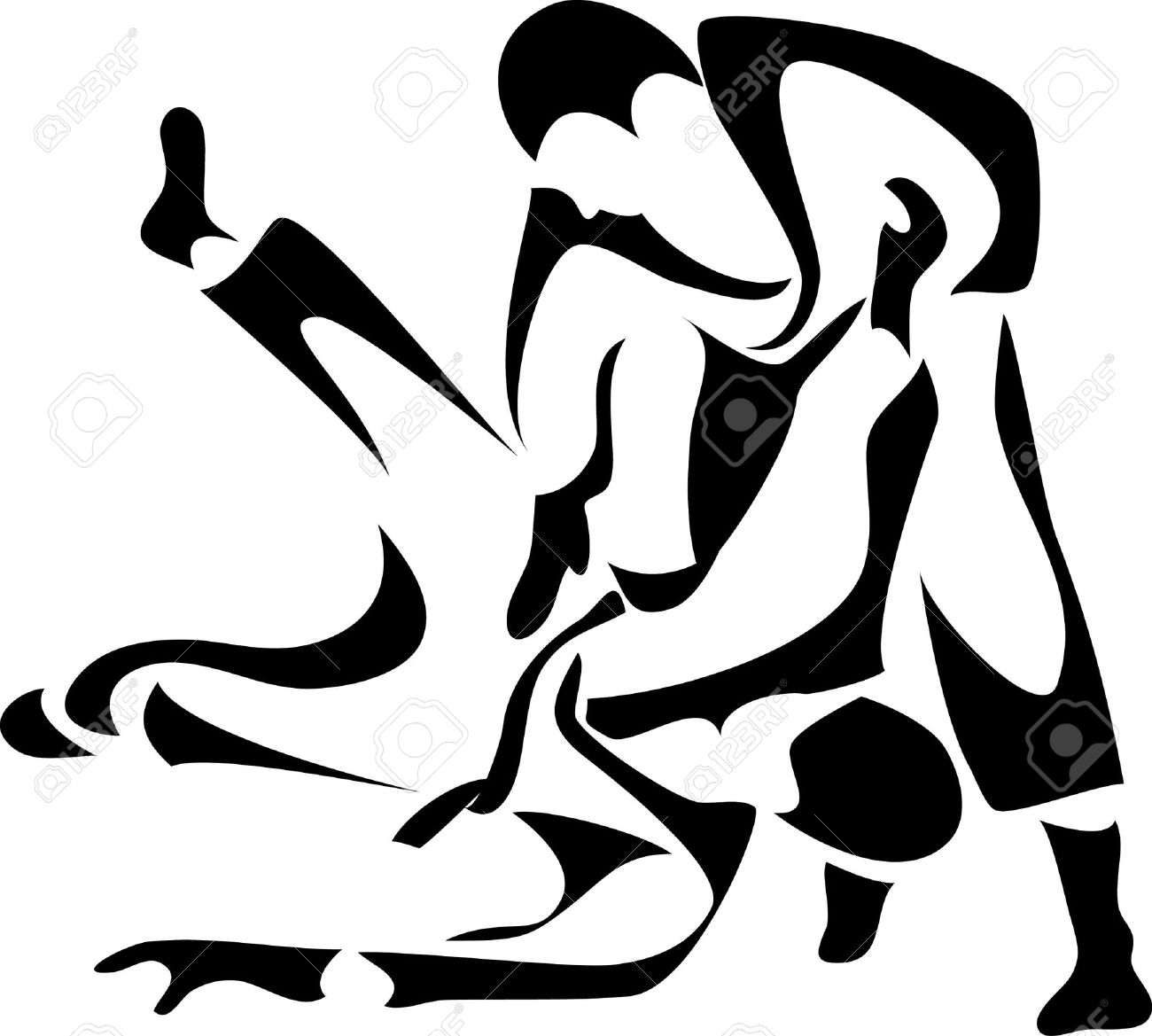 Sunnuntaina 4.3. klo 11-15 järjestetään Lempäälässä 1. Idepark- shiai, IdeparkSportin alueella.Kohderyhmänä ovat U9-U15 juniorit aloittavista kokeneisiin. Kauppakeskus Ideapark on luvannut hyvät palkinnot!Tapahtuma aloitetaan tunnin treenillä klo 11-12.00. Punnitus ennen treenejä.Ottelut aloitetaan 12.30.Lopulliset painoluokan ja tason mukaiset sarjat tehdään punnituksen jälkeen, mutta ennakkoilmoittautuminen on tärkeää, ilmoittautuminen Lahden judoseuran nettisivuilta lomakkeella.Ilmoittautuminen päättyy to 22.2.2018.Osallistumismaksu on 25 euroa, joka maksetaan seuran tilille:Etelä-Päijänteen Osuuspankki  FI71 5011 0920 0502 97Maksu sisältää kyydit ja huolenpidon tapahtuman ajan.Omalla kyydillä voi myös tulla, mutta muista ilmoittaa siitä Mannelle.Lähtö Kamppikselta klo 08.00.Paluu noin klo 18.00.Manne 0400946076/manneisoranta@gmail.com